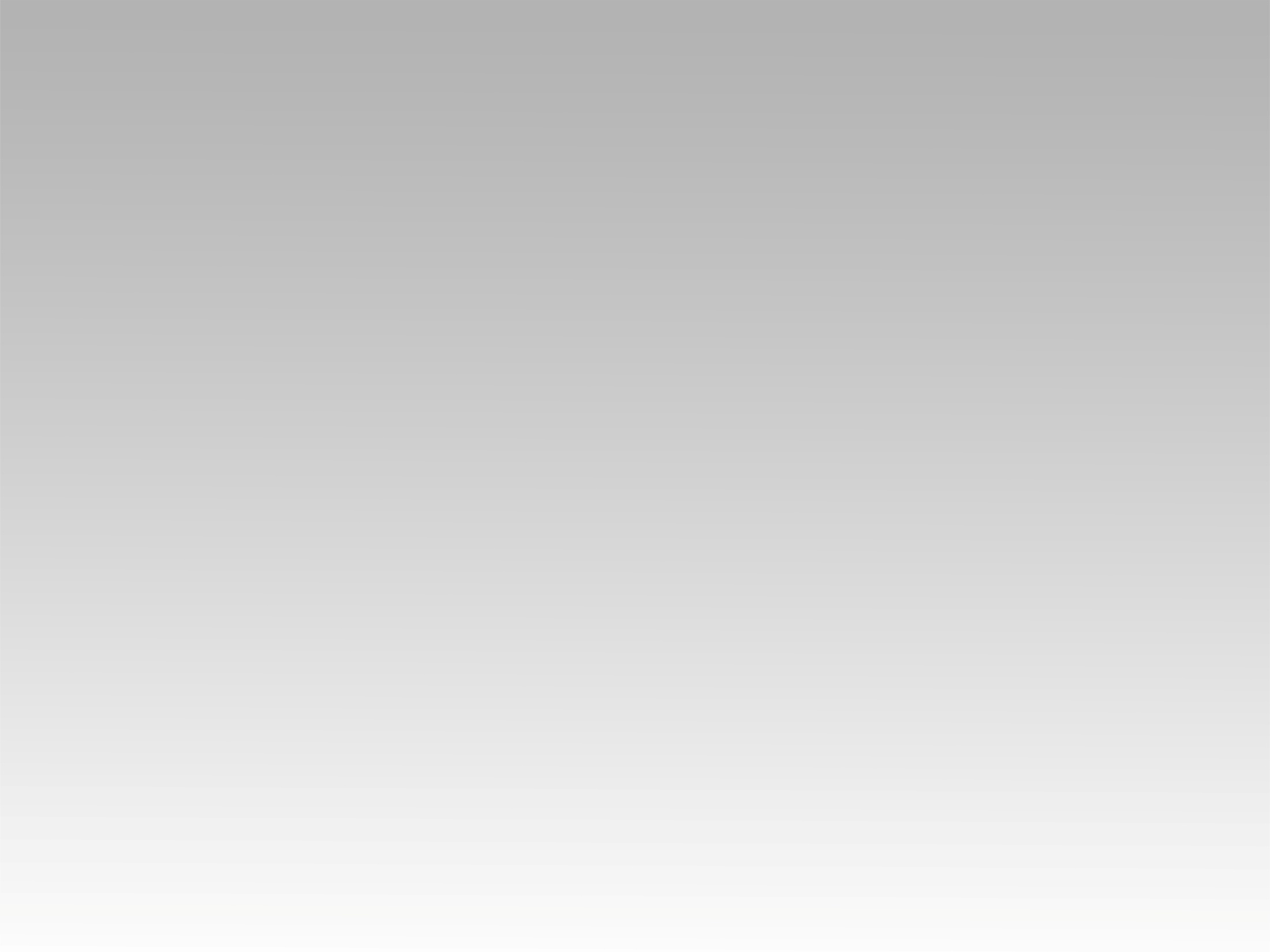 تـرنيــمة
ليس شيء يفصلني
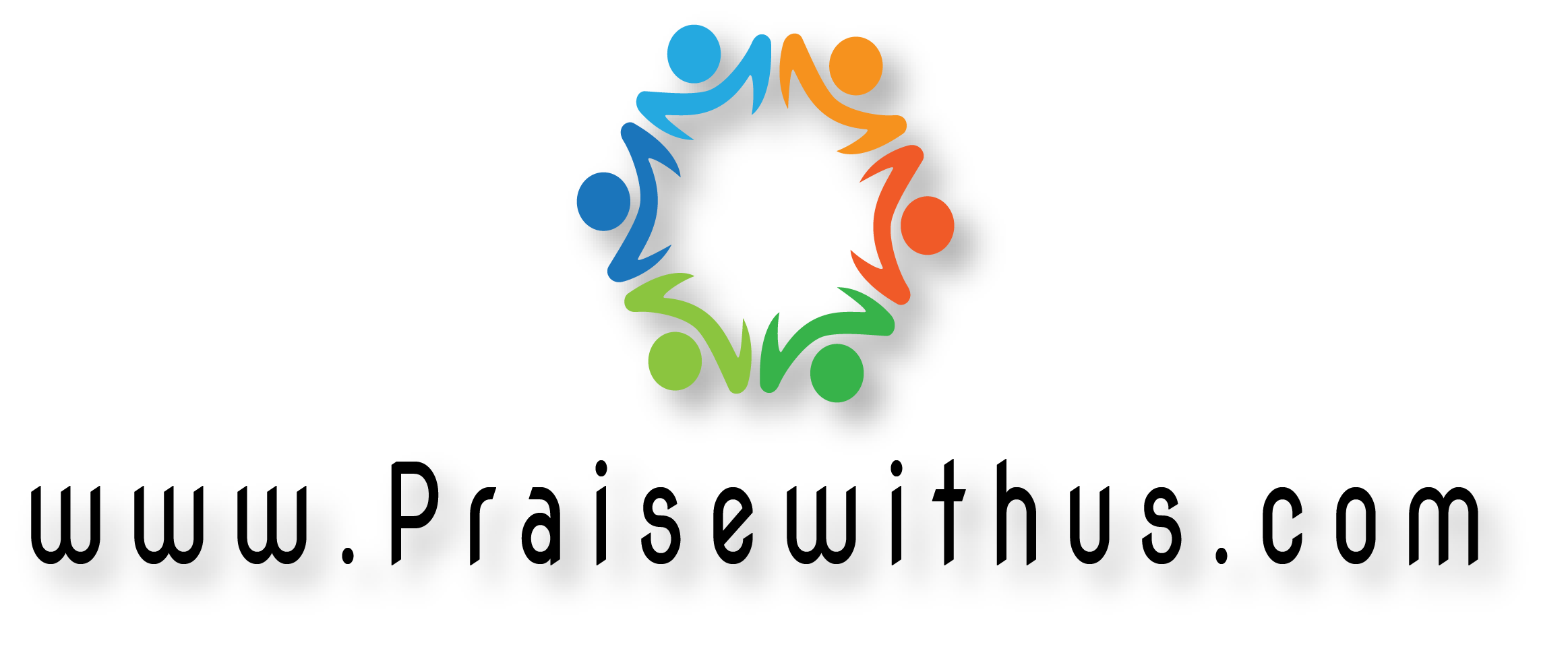 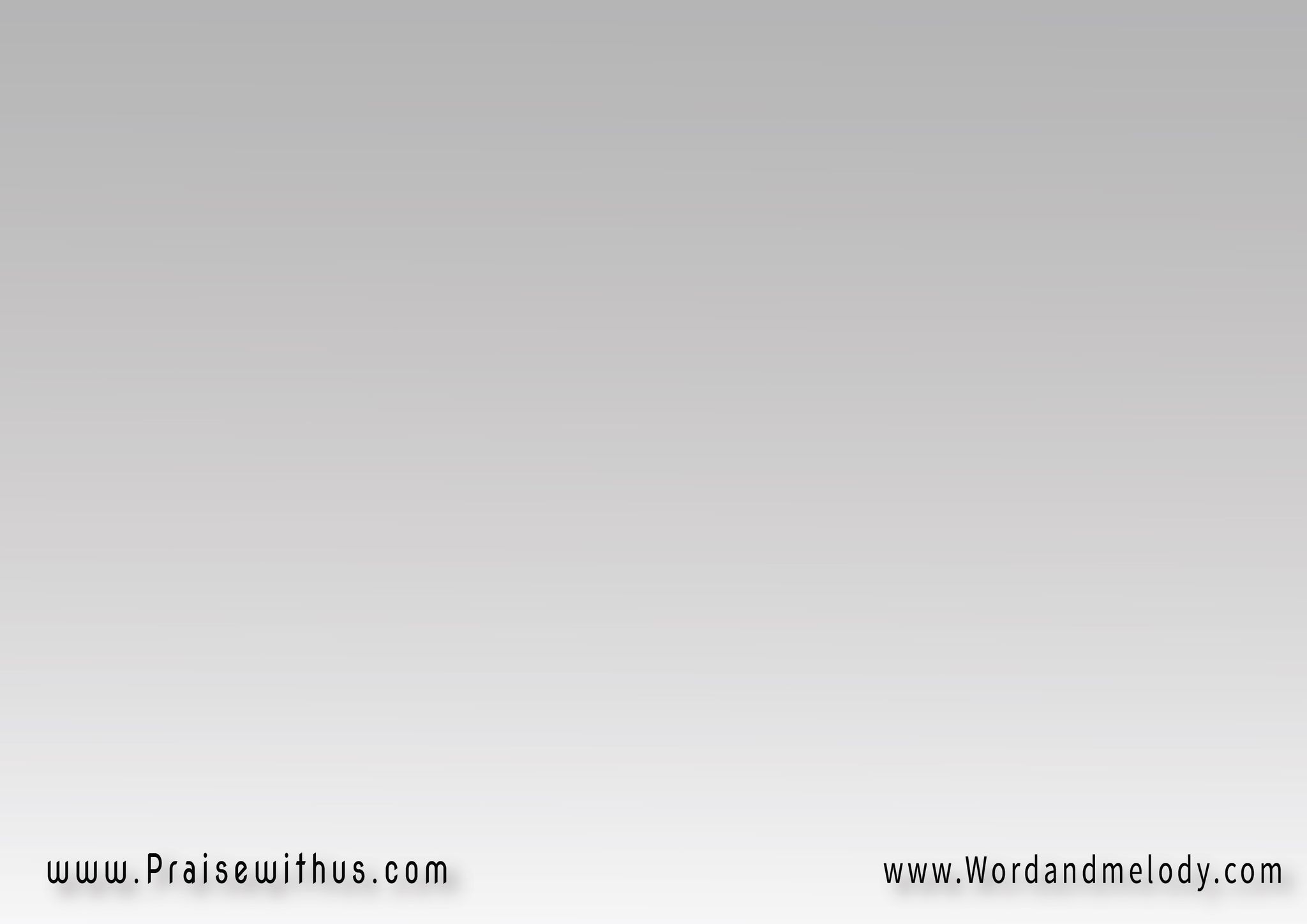 القرار:
ليس شيء يفصلنيعن محبة المسيحفحياتي بعد جهدفي حماه تستريح
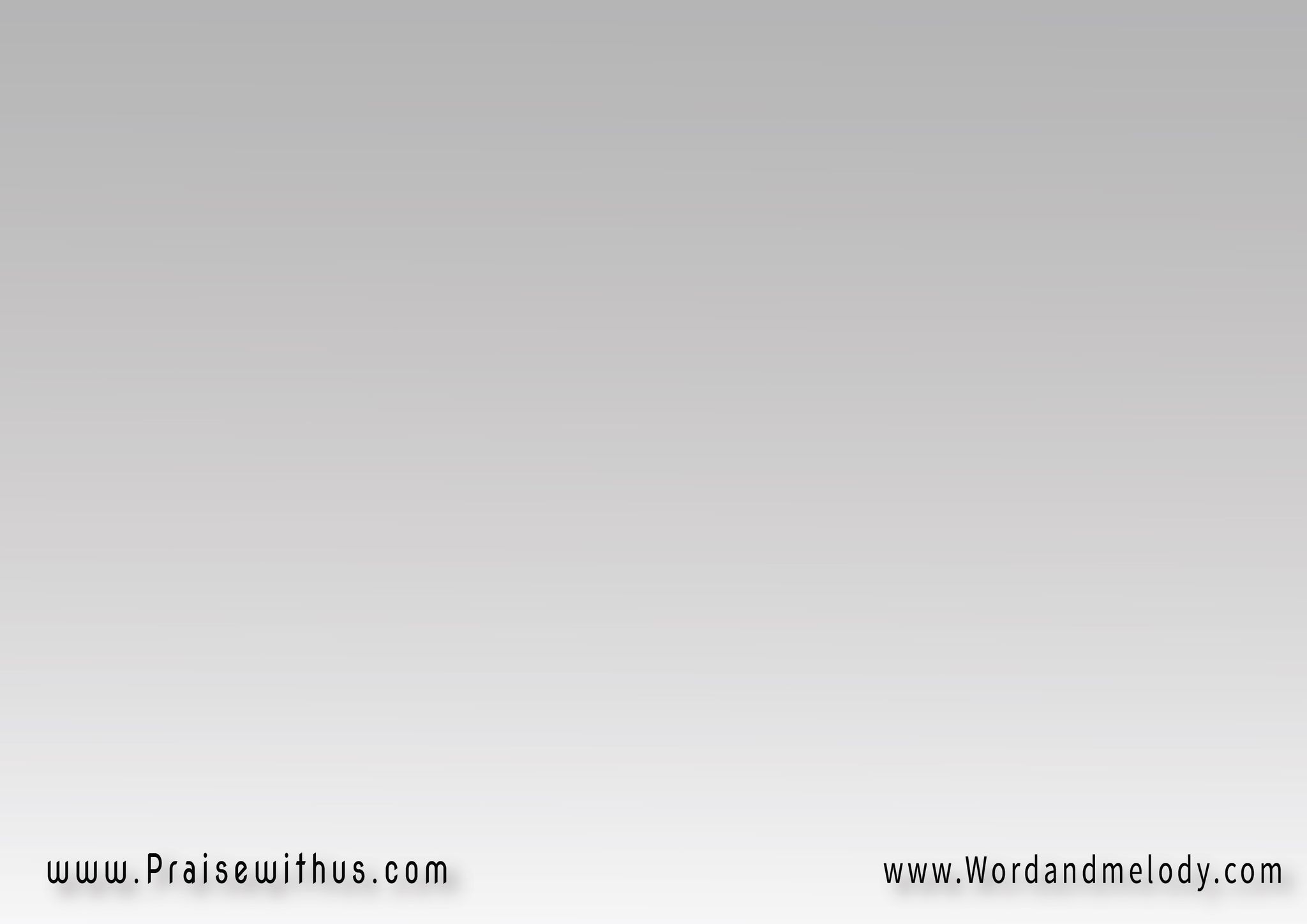 1- أحبني أحبه يسر بي أشدو لهلا هذا لي وذا له فكل شيء ملكهروحـــــي ونفســــي وحياتـــــي 
تشهــــــــد عـــــــــن حبـــــــه
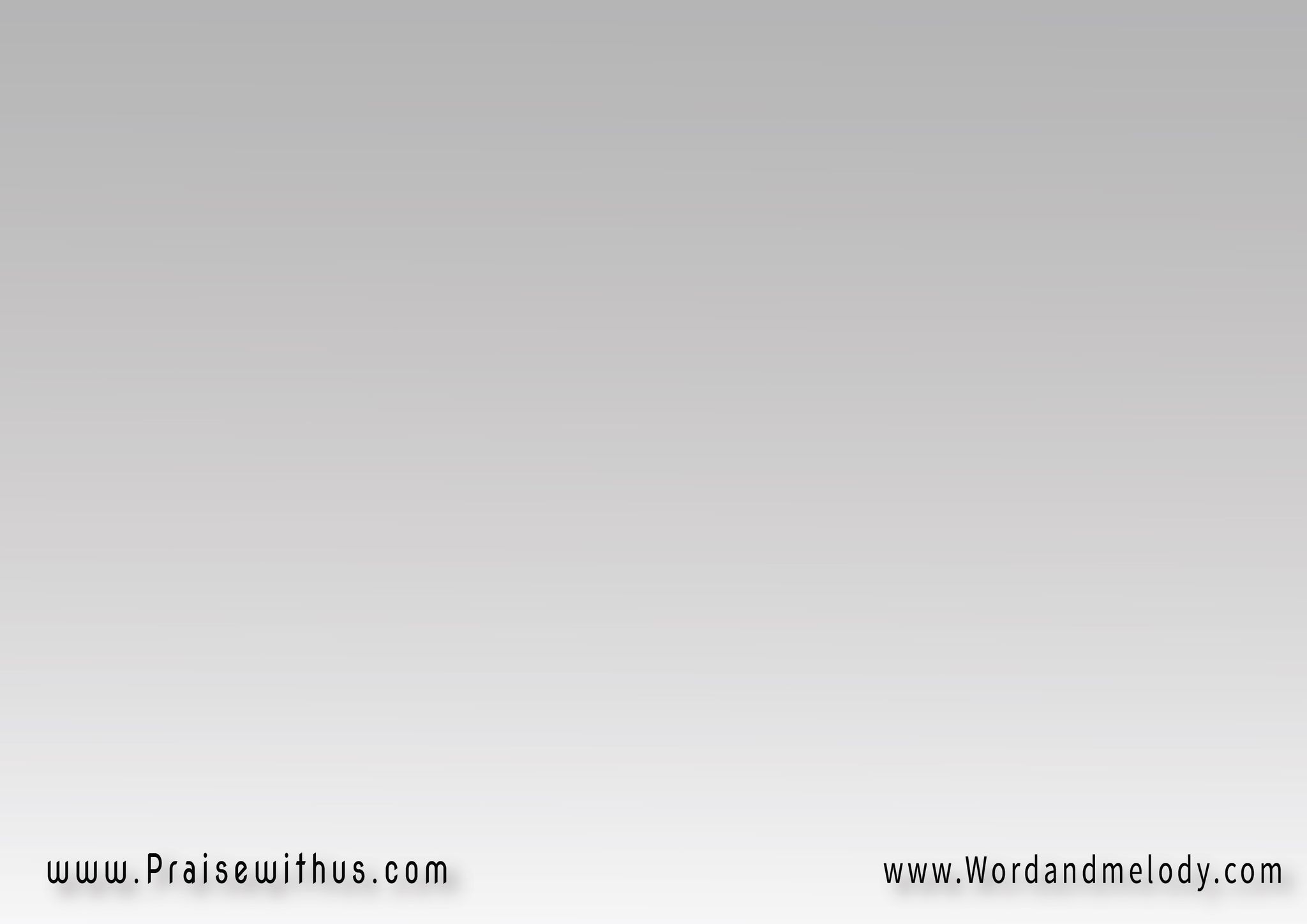 القرار:
ليس شيء يفصلنيعن محبة المسيحفحياتي بعد جهدفي حماه تستريح
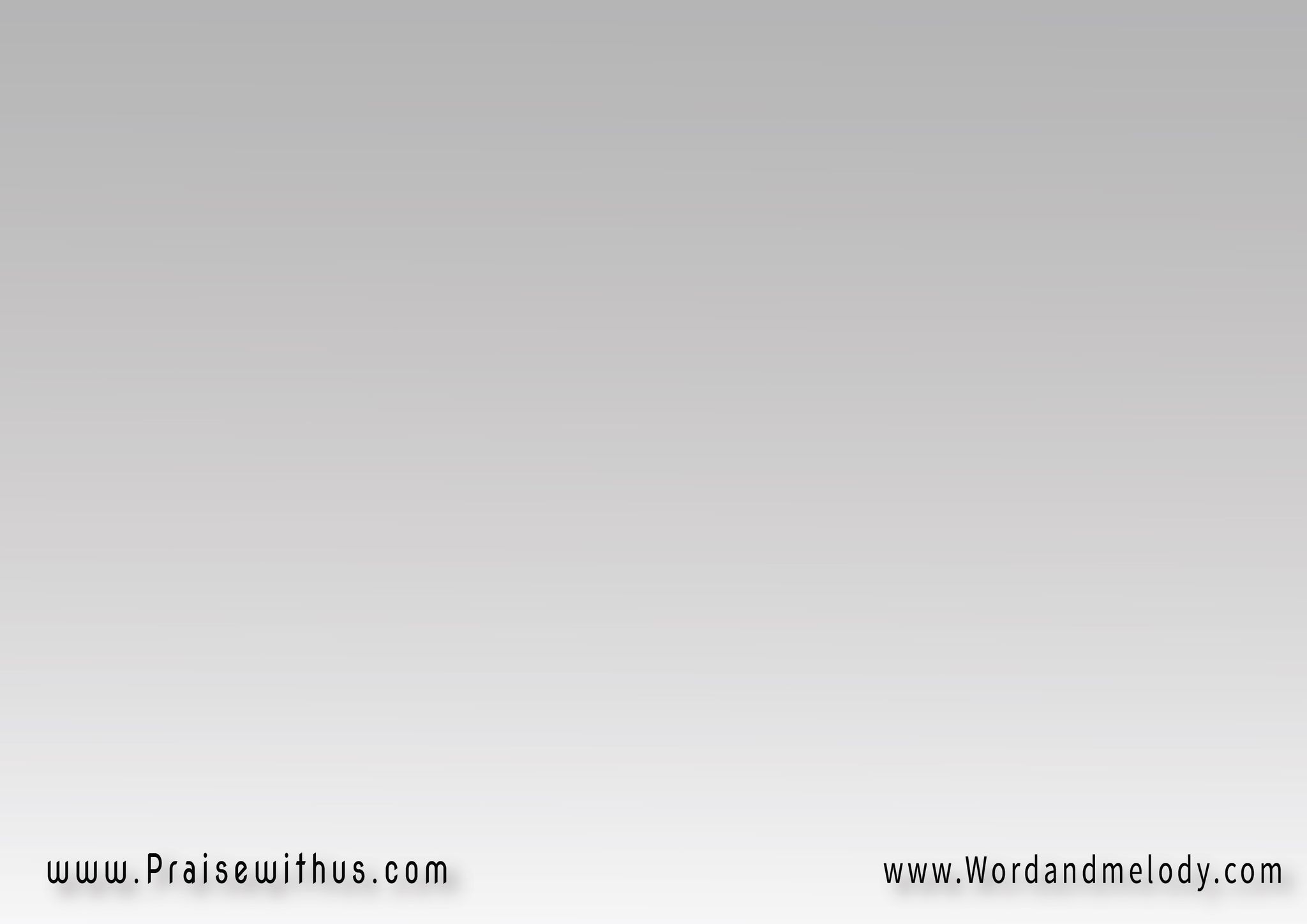 2-
ولا رجوع للوراء فالوراء كالعدم 
ولا حنين للظلام قد مضى عهد الظلم 
وكل شــــــيء فـــــــــي وجـــــودي  
يتغنـــــــــى مـــــــــن  قــــــــــدم
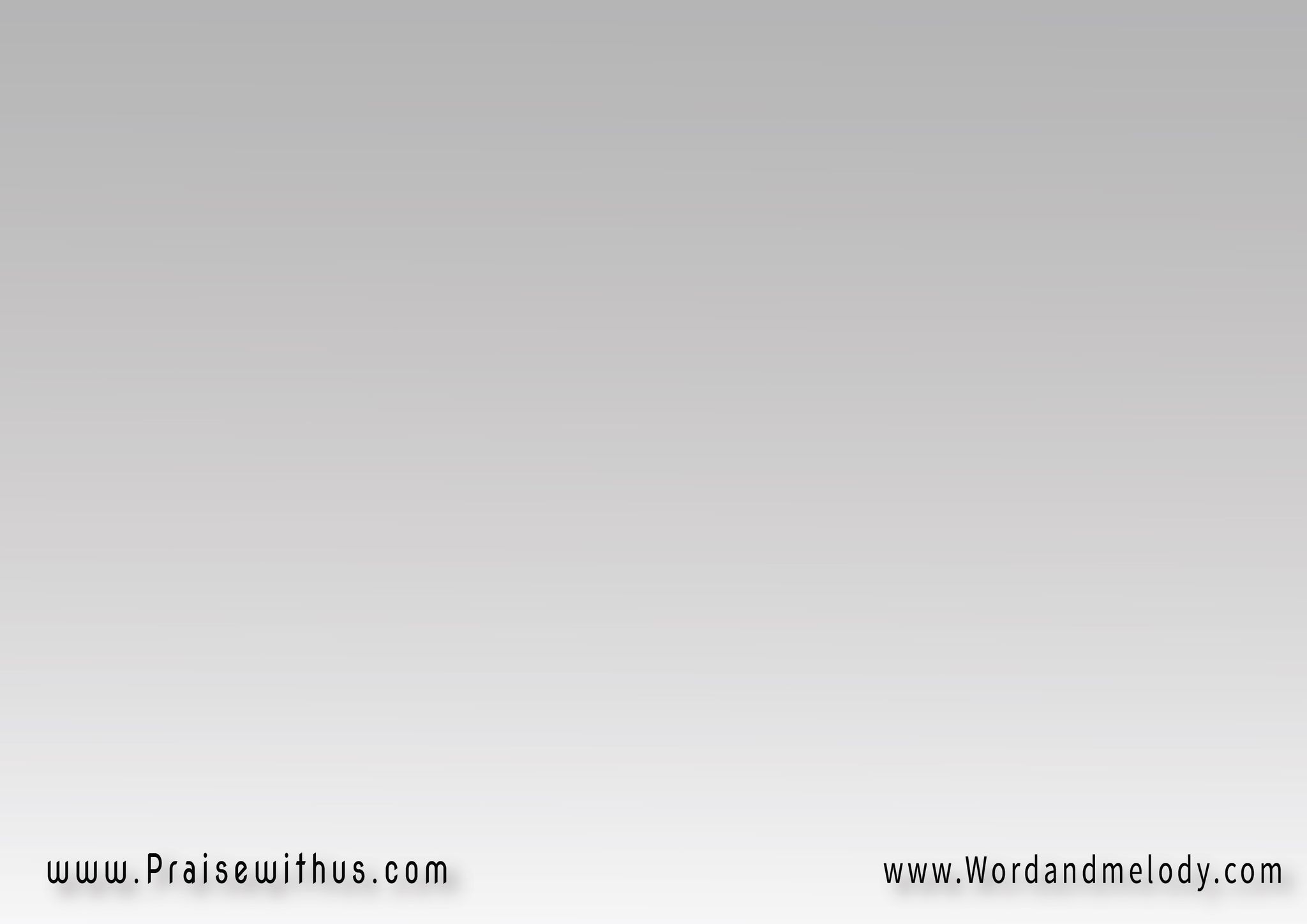 القرار:
ليس شيء يفصلنيعن محبة المسيحفحياتي بعد جهدفي حماه تستريح
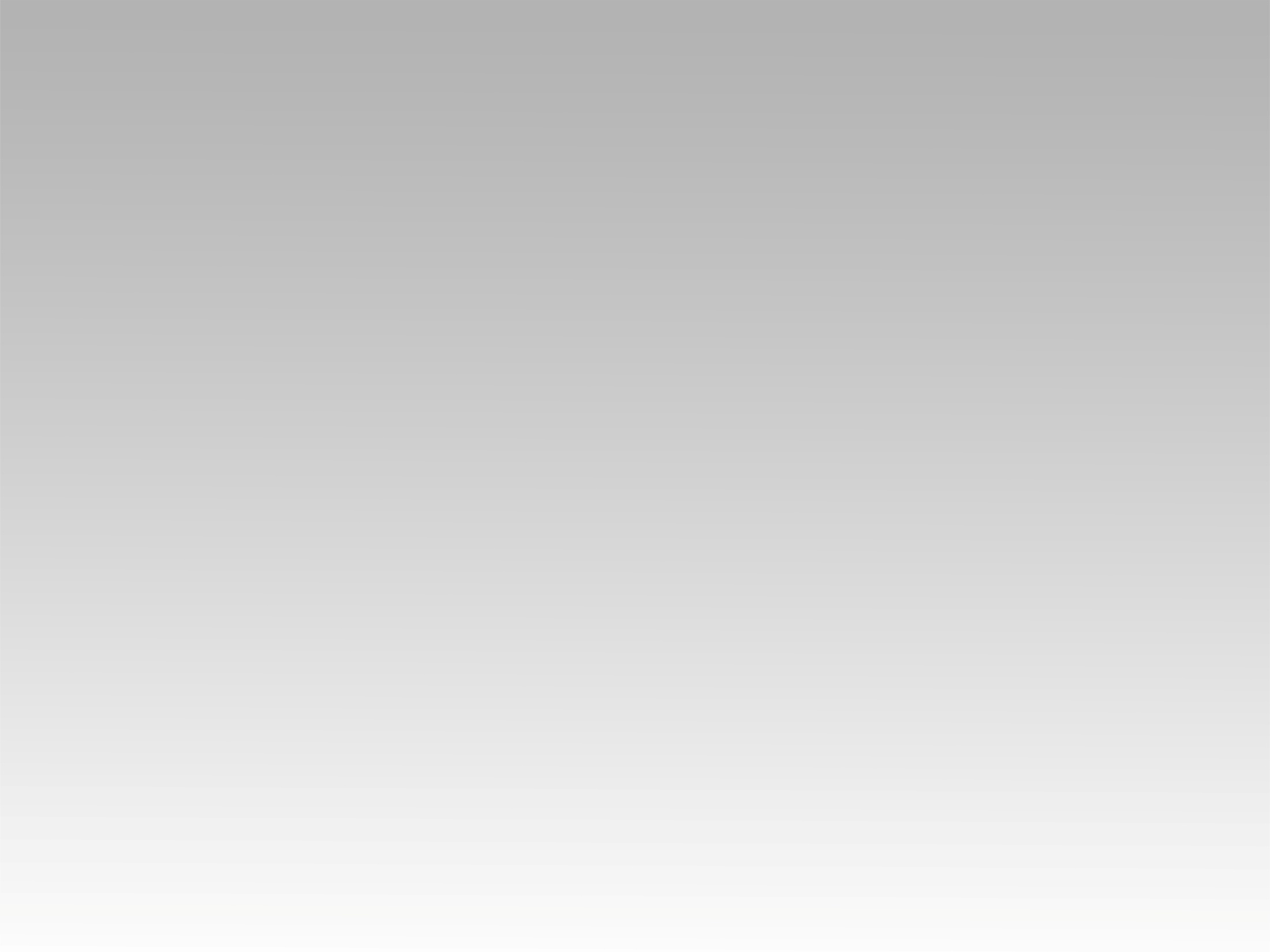 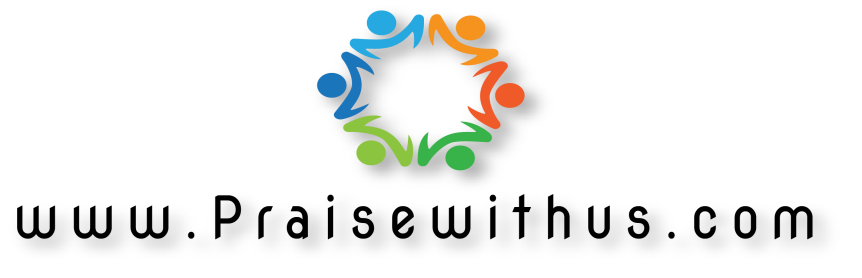